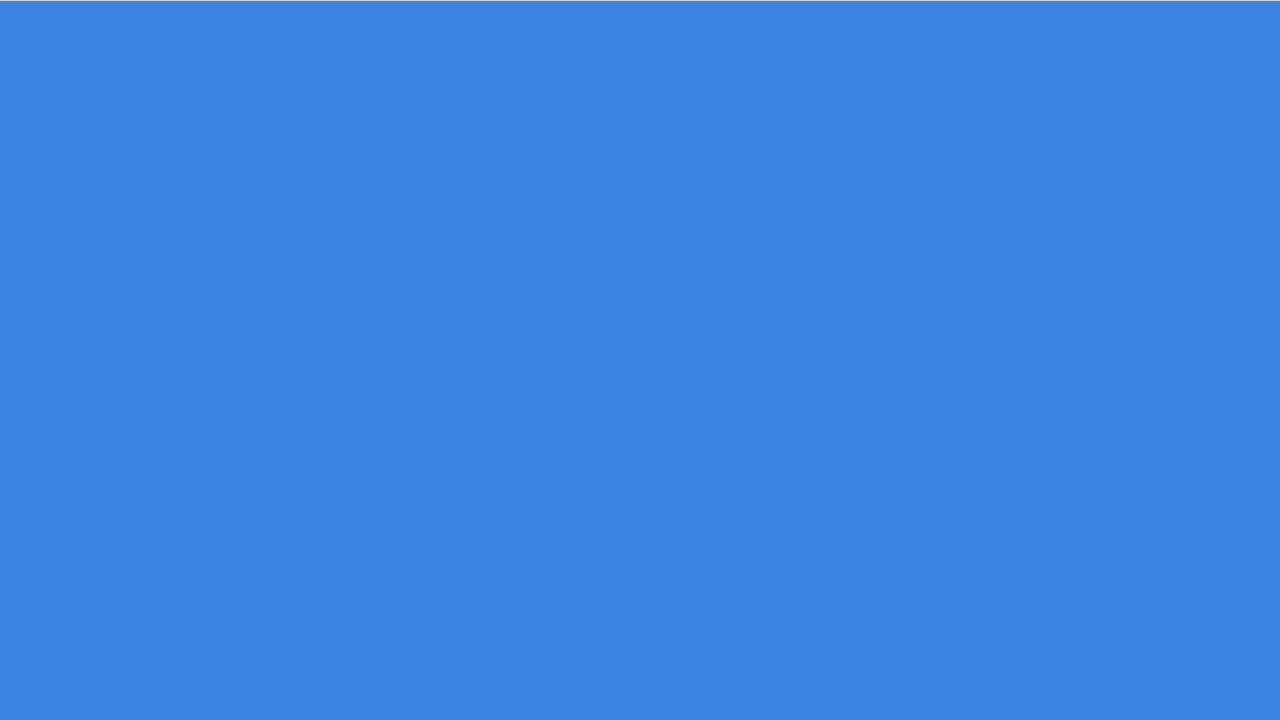 MS Excel Nivel Básico
MS EXCEL BÁSICO
Profesor: Sergio Bazo Bertrán
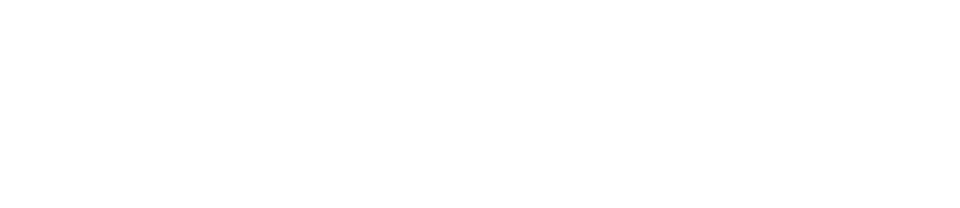 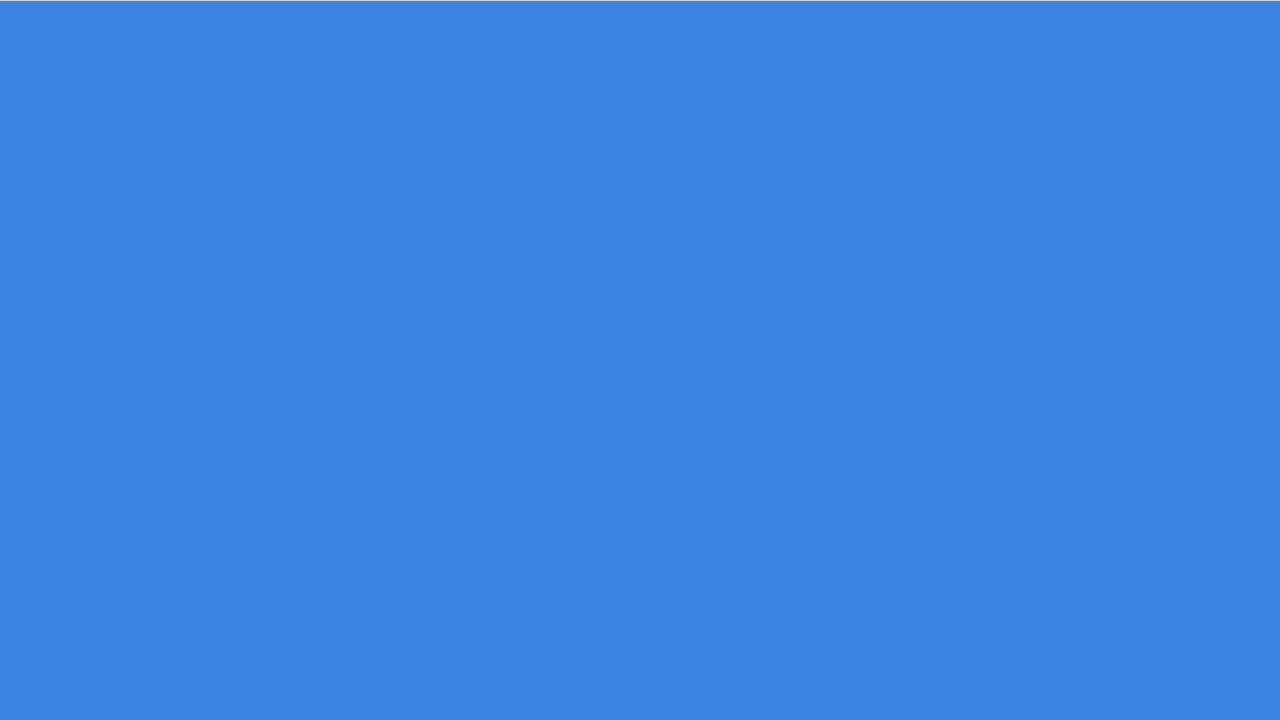 MS Excel Nivel Básico
Módulo 5
Funciones
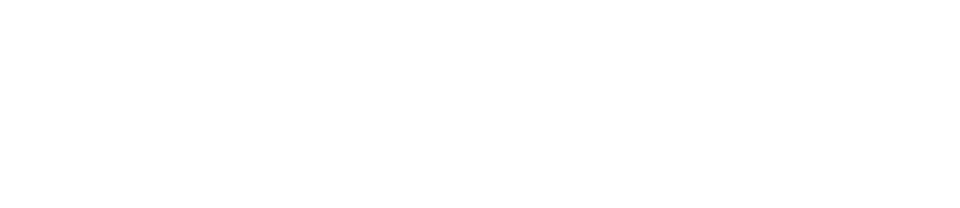 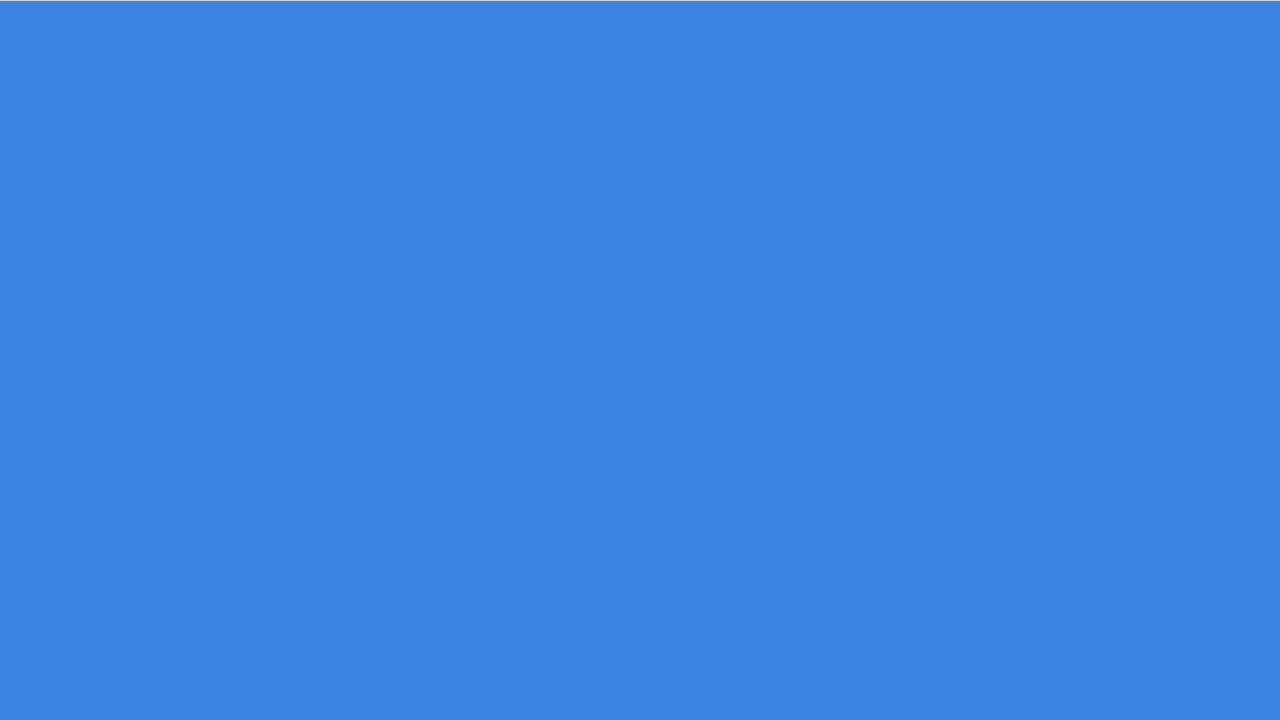 MS Excel Nivel Básico
¿Qué esy para qué sirveuna función?
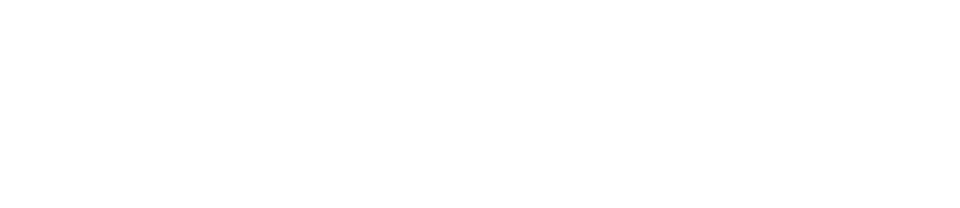 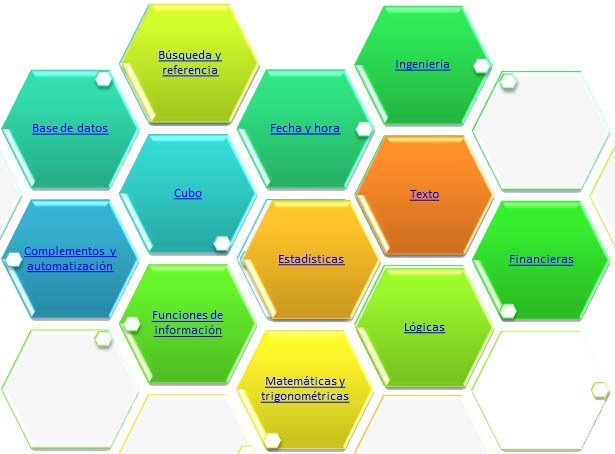 MS Excel Nivel Básico
¿Qué es una función?
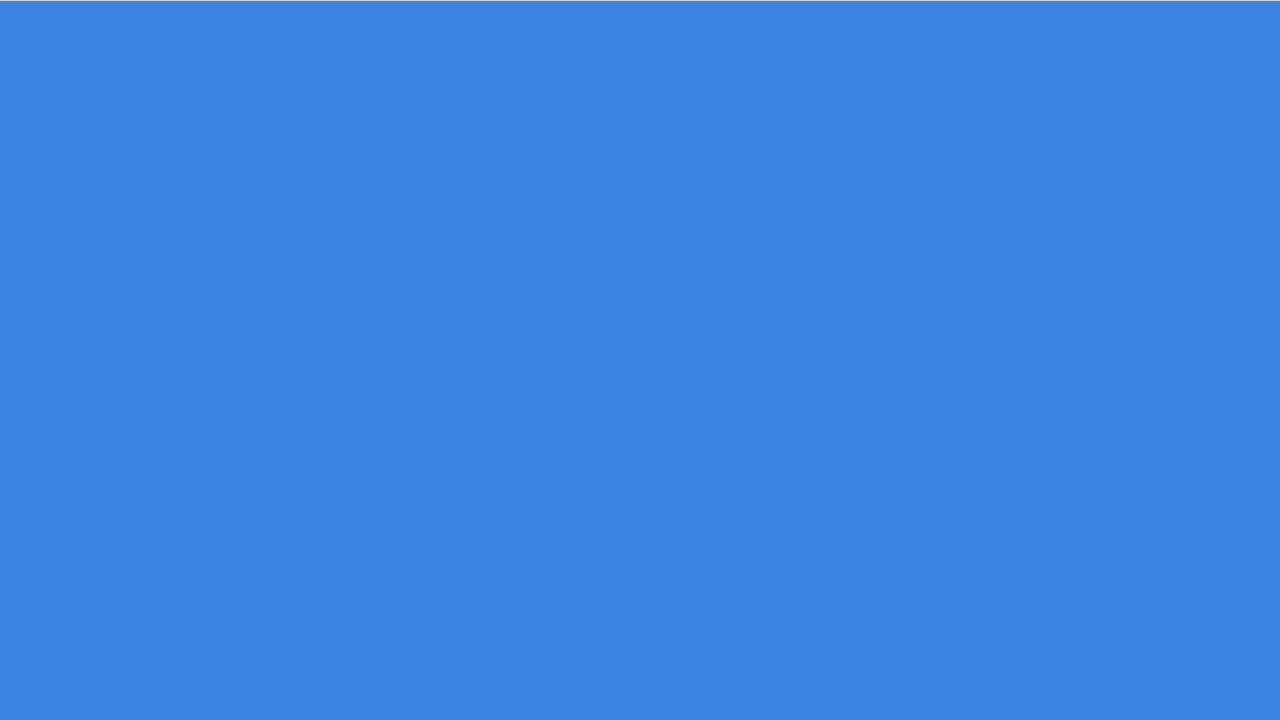 Una función es una estructura predefinida por el programa para realizar cálculos u otras operaciones específicas con los datos.
Las funciones están divididas por categorías, según el tipo de resultado que obtienen.
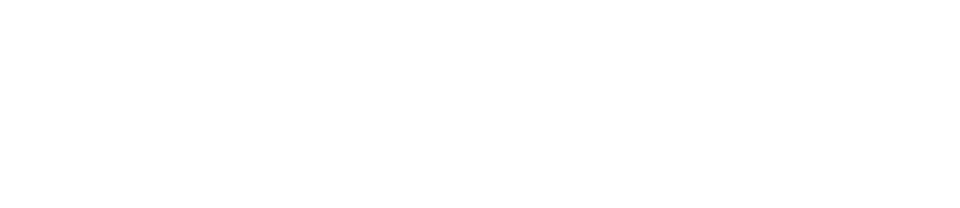 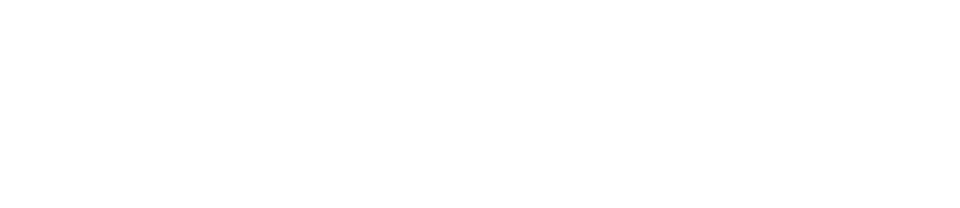 Fuente de la imagen: https://es.slideshare.net
Componentes de una función
MS Excel Nivel Básico
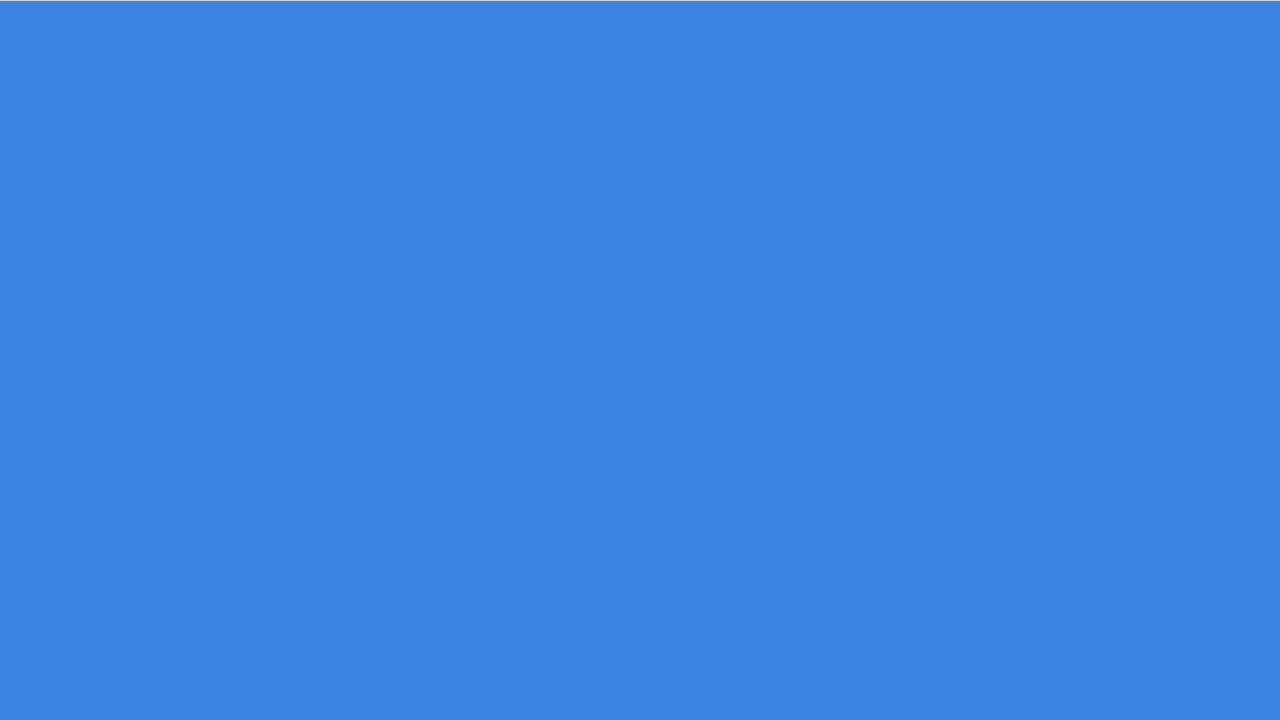 Signo igual ( = )
El nombre de la función que va a utilizarse
3. Entre paréntesis los argumentos de la función separados por una coma o punto y coma, dependiendo de la configuración regional de tu computadora.
Ejemplo de una función:
=buscarv(c4,e$3:g$38,2,falso)
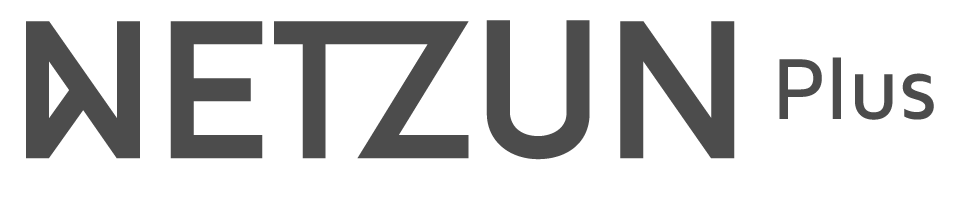 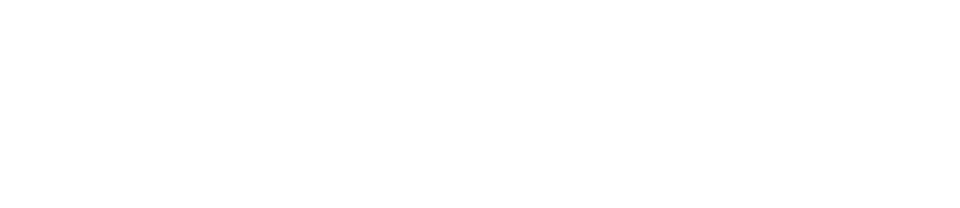 Fuente de la imagen: https://es.slideshare.net
¿Qué son los argumentos de una función?
MS Excel Nivel Básico
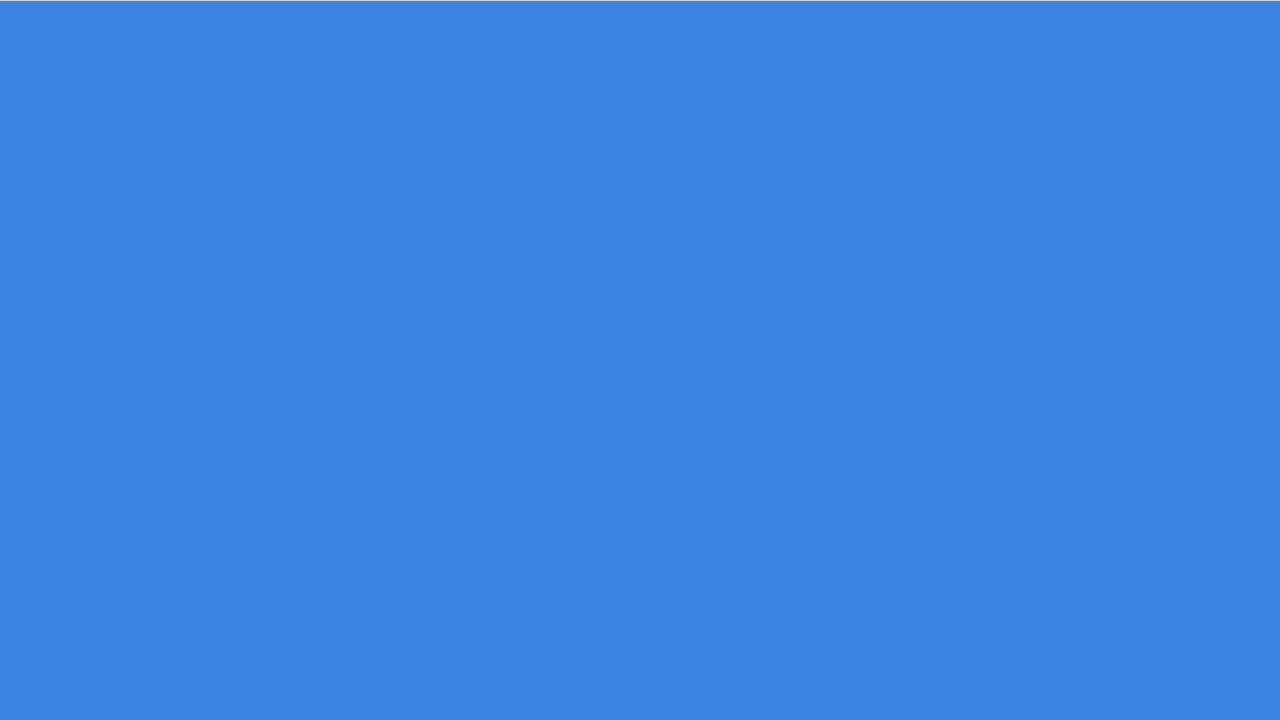 Los argumentos de una función son los componentes que van entre paréntesis y separados por coma o punto y coma que permiten que la función arroje el resultado. Cada función tiene una estructura de argumentos diferente. Pueden ser entre 0 y 255 argumentos.
Ejemplo de una función:
=buscarv(c4,e$3:g$38,2,falso)
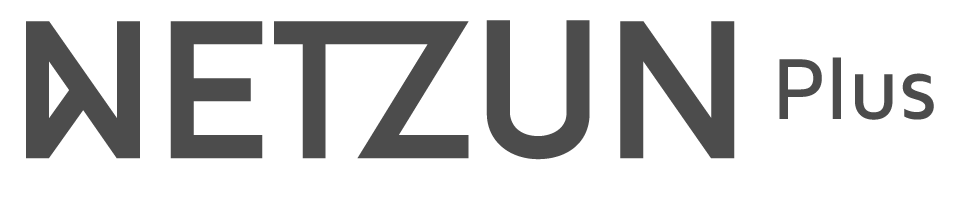 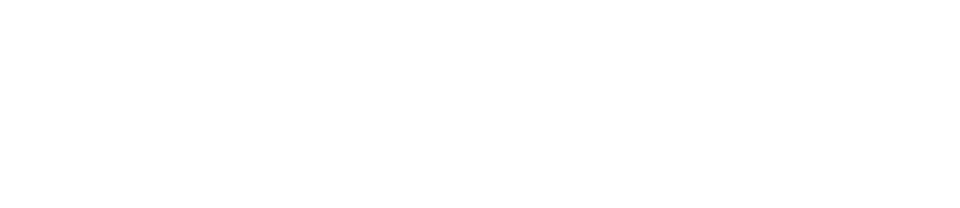 Fuente de la imagen: https://es.slideshare.net
MS Excel Nivel Básico
¿Qué son los argumentos de una función?
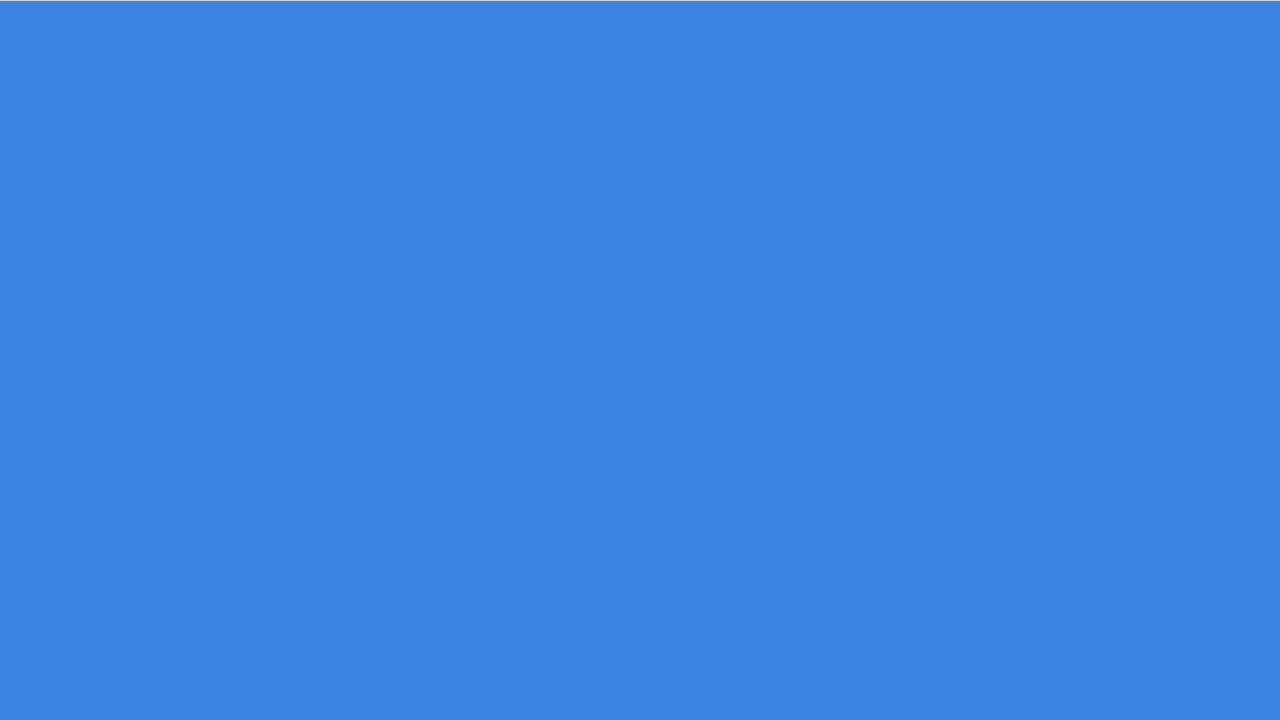 Los argumentos pueden ser:
Números
Textos (siempre escritos entre comillas)
Referencias o rangos de celda
Fórmulas
Otras funciones
Valores lógicos (verdadero o falso)
Ejemplo de una función:
=buscarv(c4,e$3:g$38,2,falso)
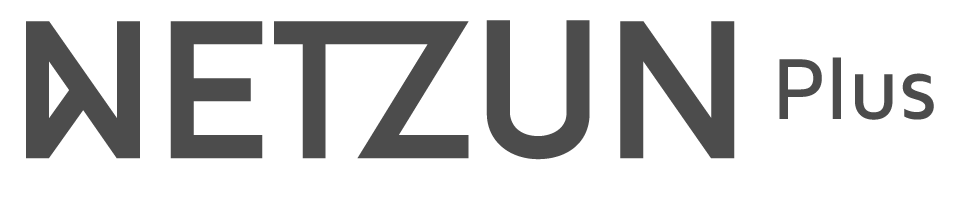 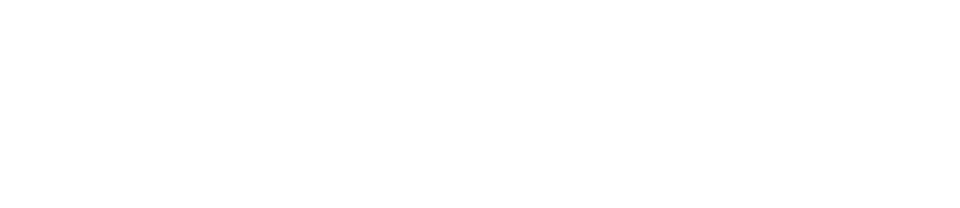 Fuente de la imagen: https://es.slideshare.net